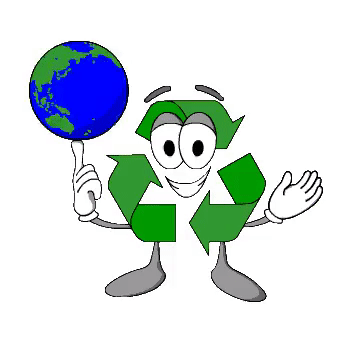 أوراق عمل وحدة

( إعادة تدوير )

اعداد :

منصور بن محمد الفارسي
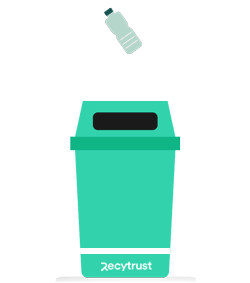 الدرس الثاني
المخلفات الزراعية
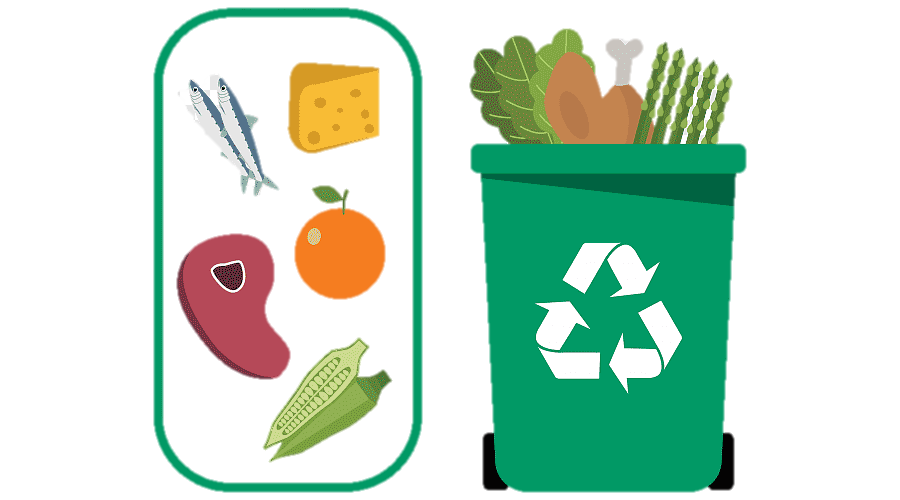 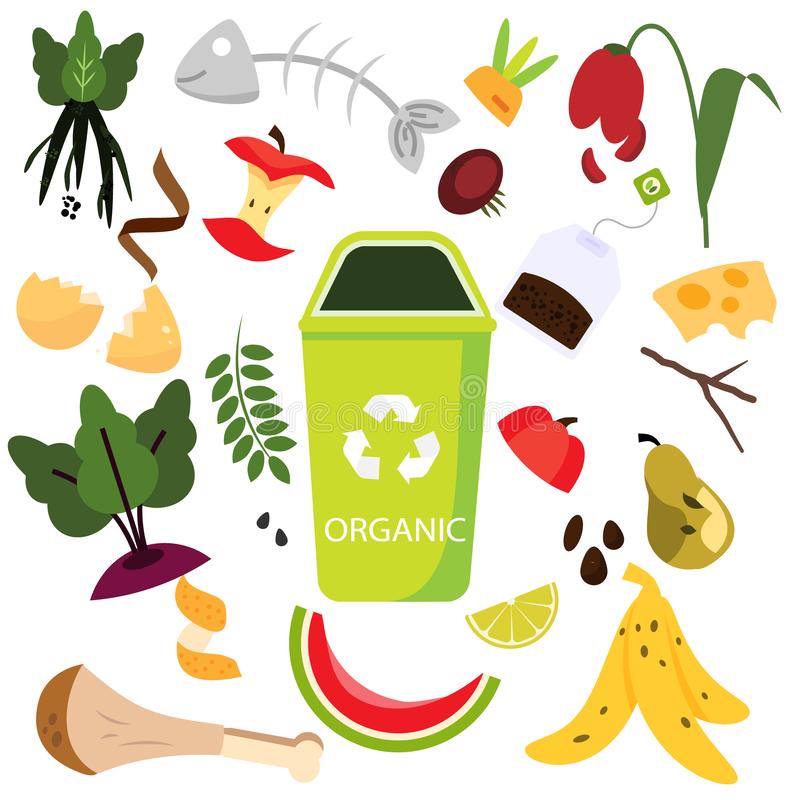 الدرس الثاني
المخلفات الورقية
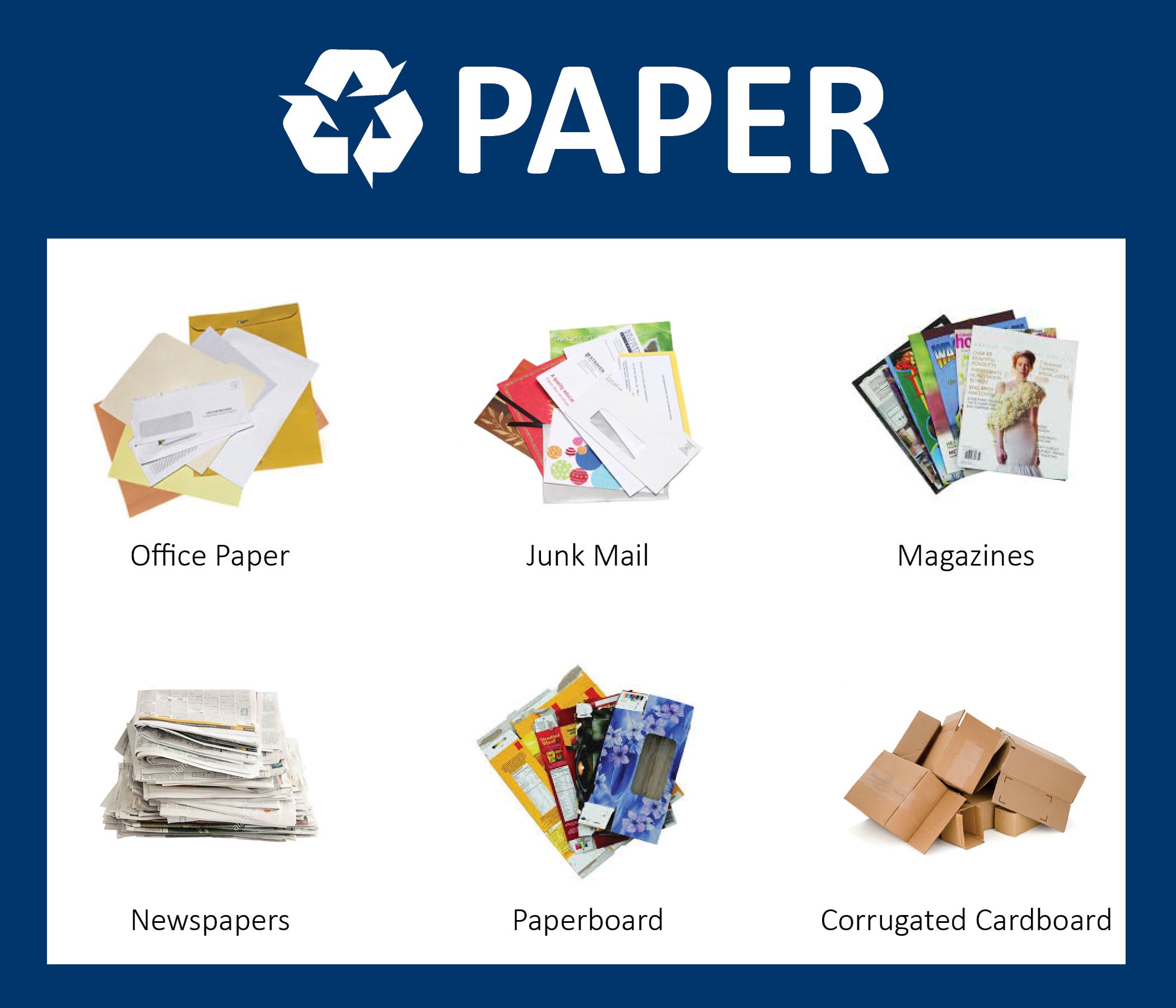